Blending Sounds Quiz
Learning Intention, blend sounds together to make words.
Blend these sounds
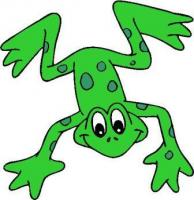 m        a        t
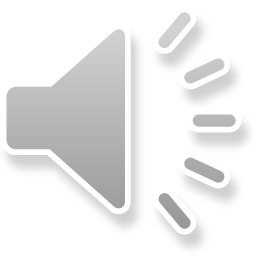 Blend these sounds.
p				a					n
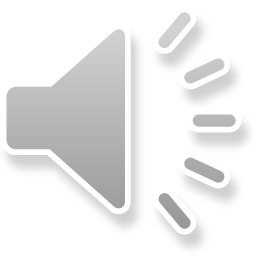 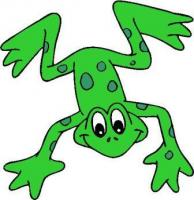 Blend the sounds
s			i			p
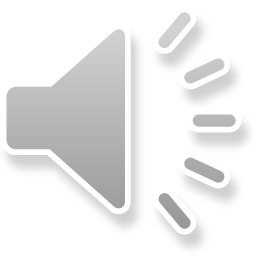 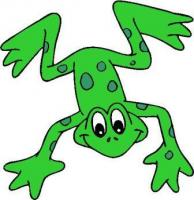 Blend the sounds
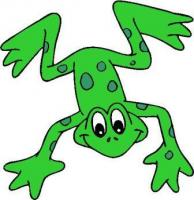 t			a			p
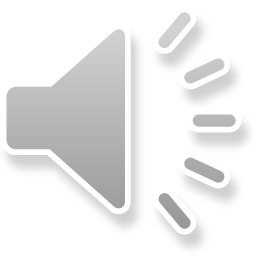 Blend the sounds
i					n
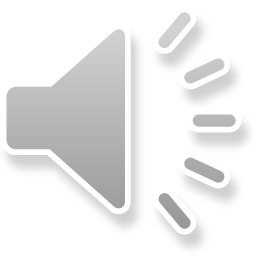 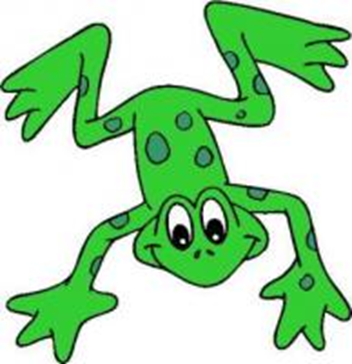 Blend the sounds.
n				a				p
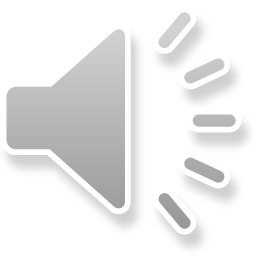 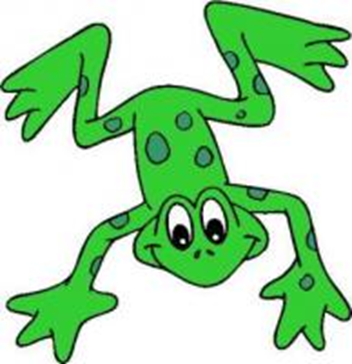 Blend the sounds
g					e					t
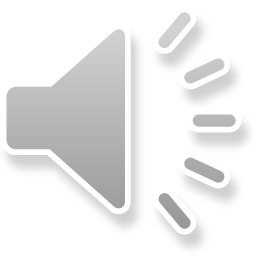 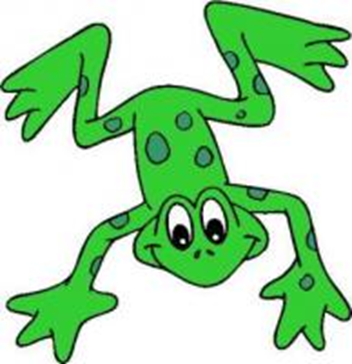 Blend the sounds
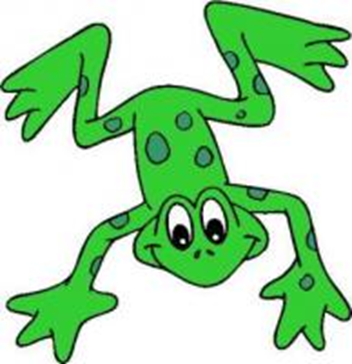 o					n
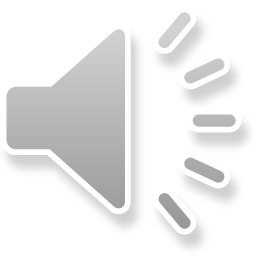 Blend the sounds
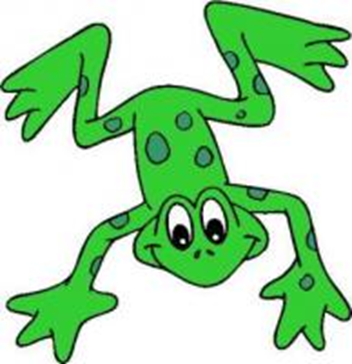 c				o				g
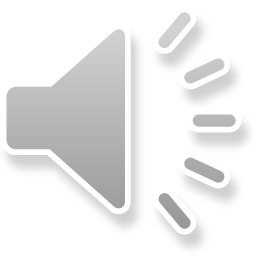 Blend the sounds
k				i			 	d
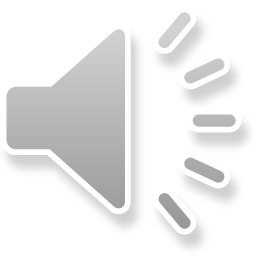 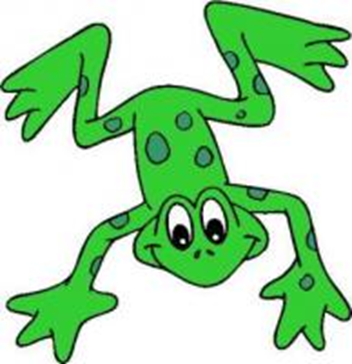